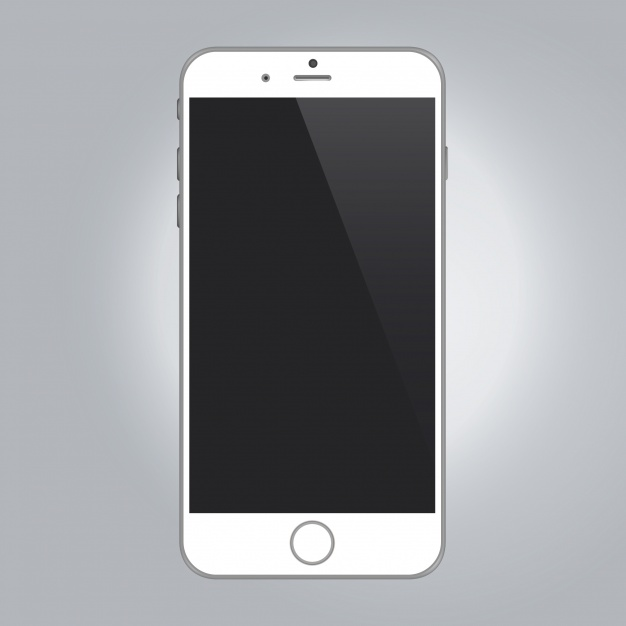 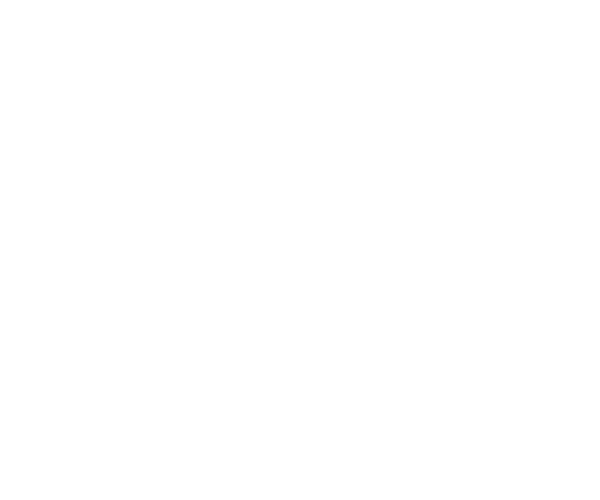 GET YOUR MARS MONEY!
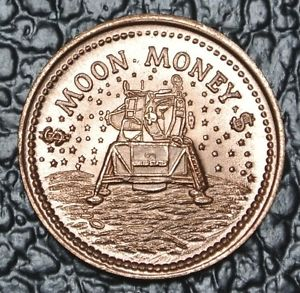 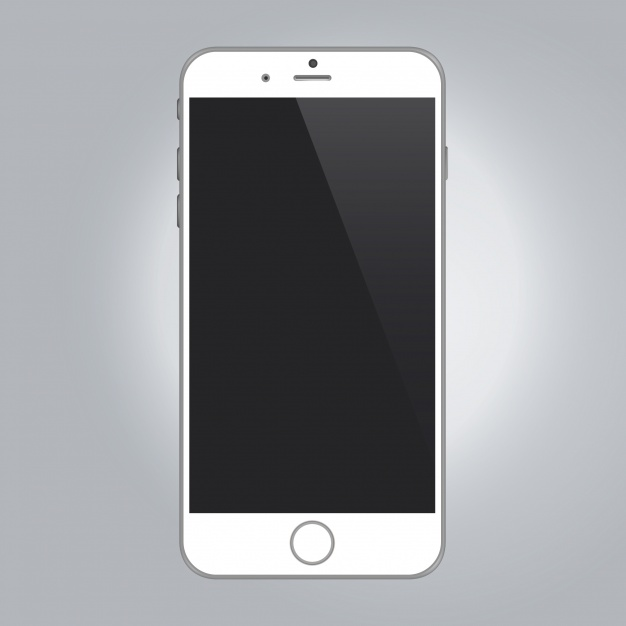 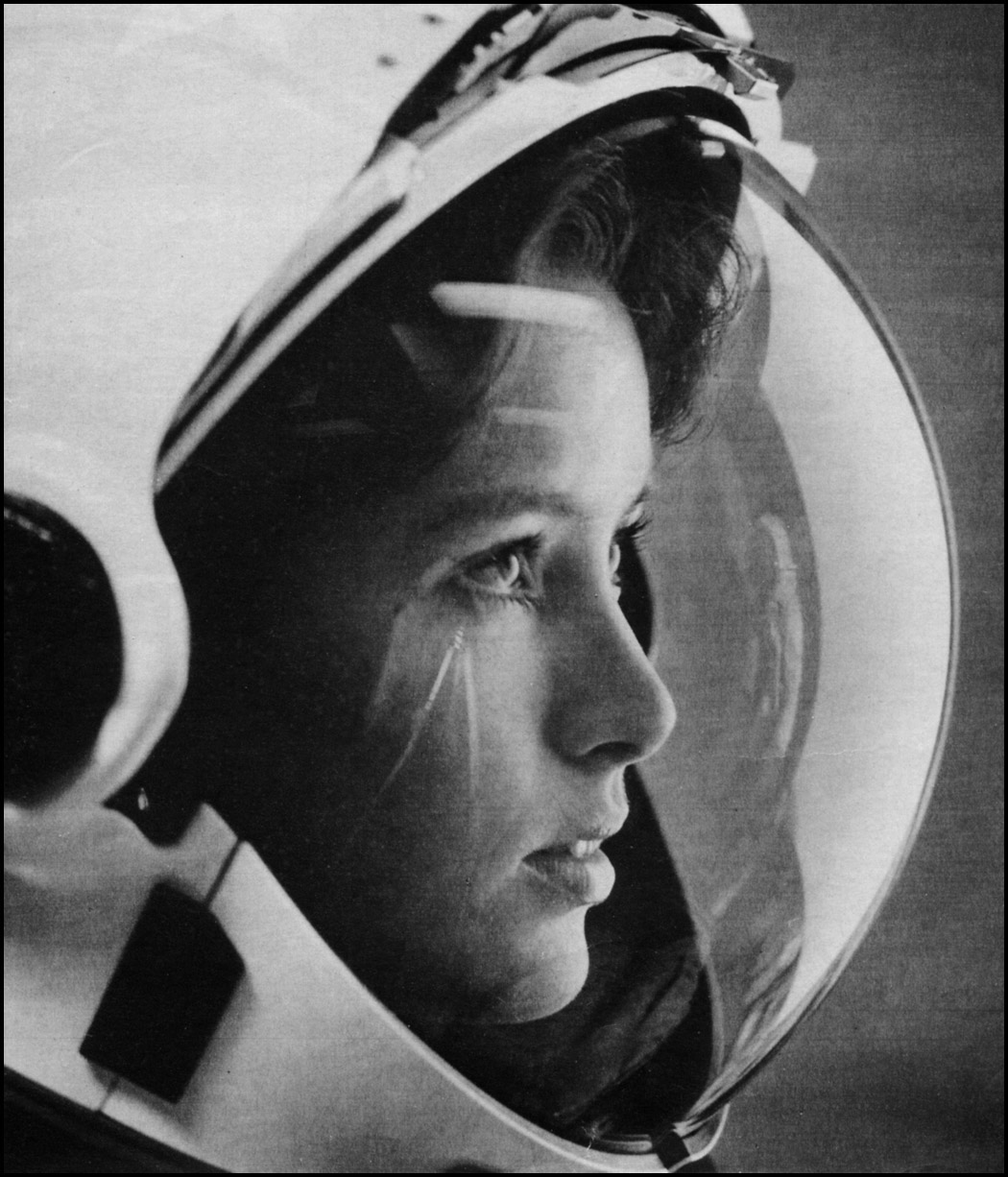 WHO WAS THE FIRST WOMAN IN SPACE?

Time: 60 sec

Get 20
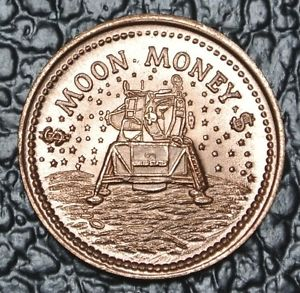 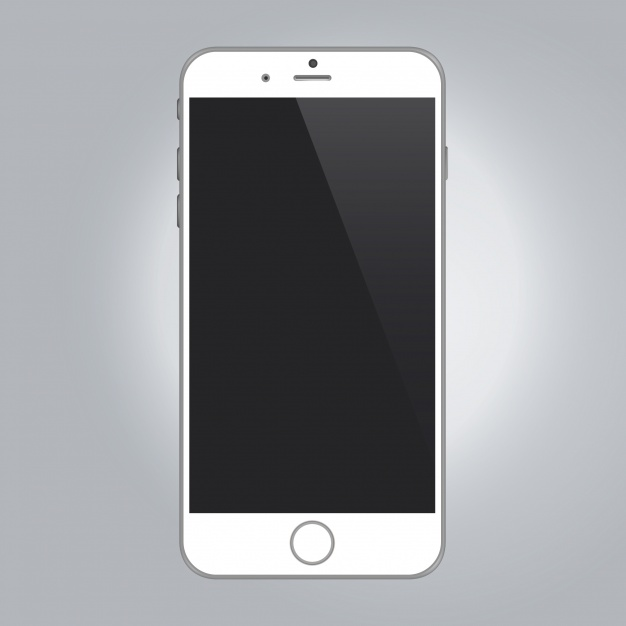 SHOW US YOUR ‘MARS WALK’.





UPLOAD HERE:



#marsonearth

Get 200

150
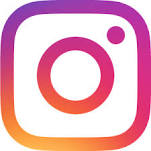 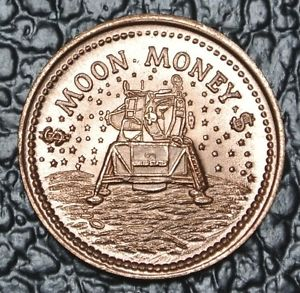 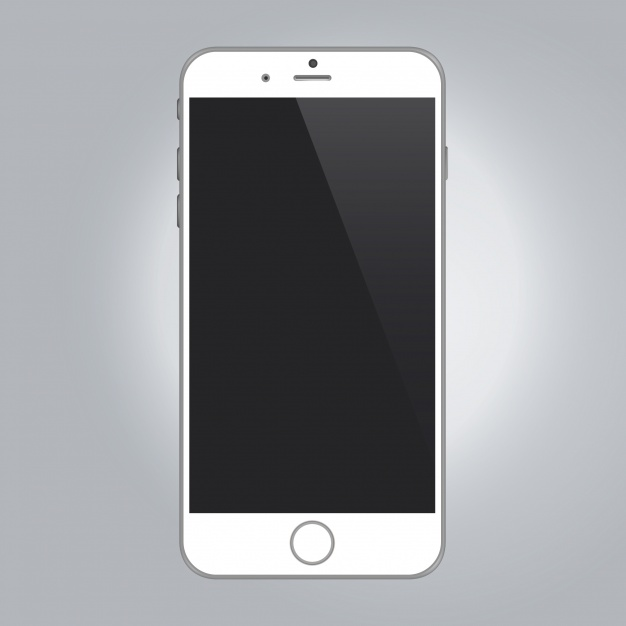 WHERE IS AKMENE?









Time: 10 secs

Get 50
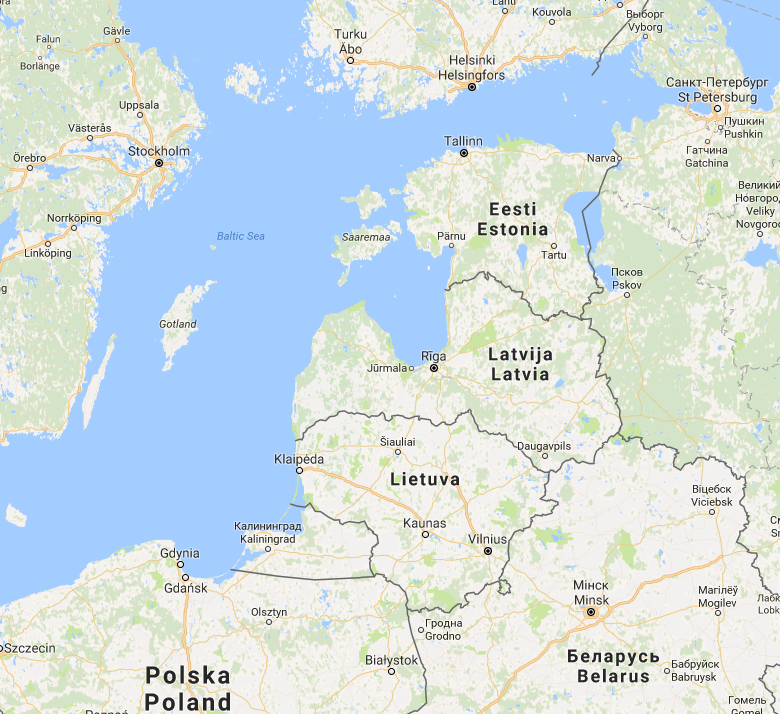 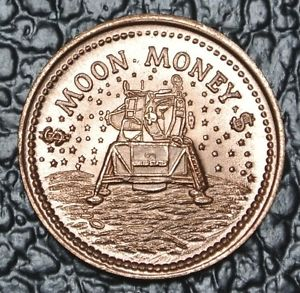 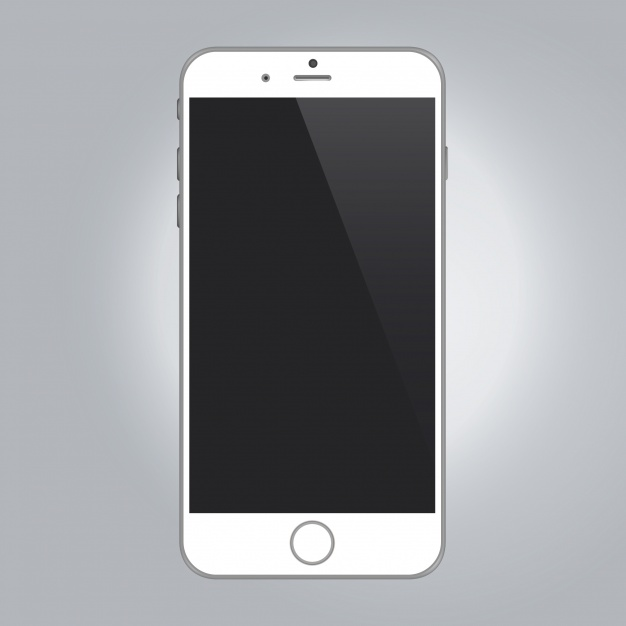 TAKE A SELFIE ON MARS.

Upload here: 



#marsonearth



Get 150
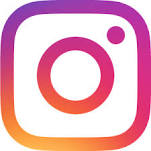 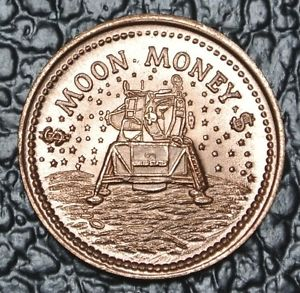 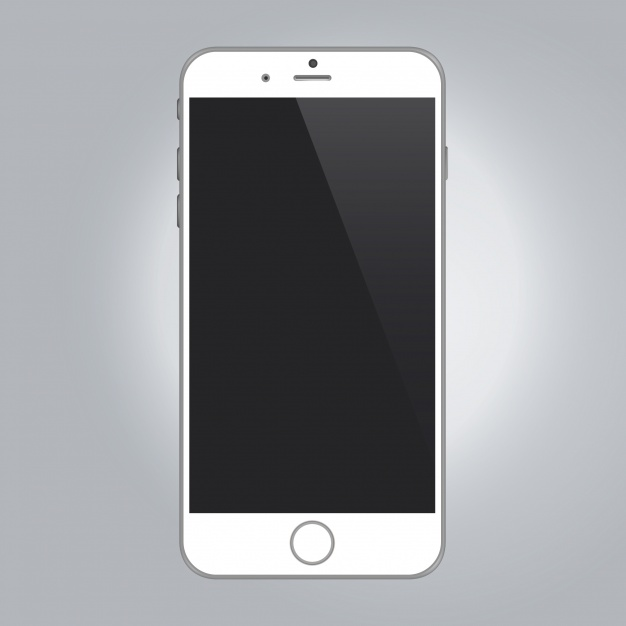 DRAW A MARTIAN

UPLOAD HERE:



#marsonearth





Get 120
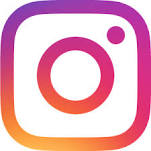 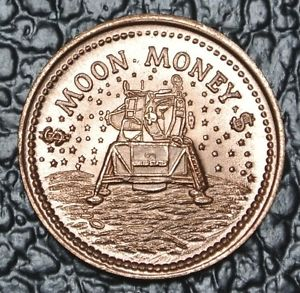 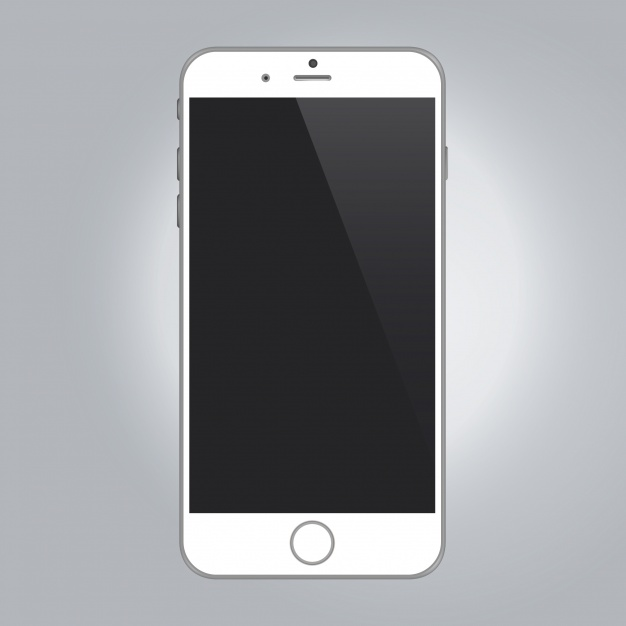